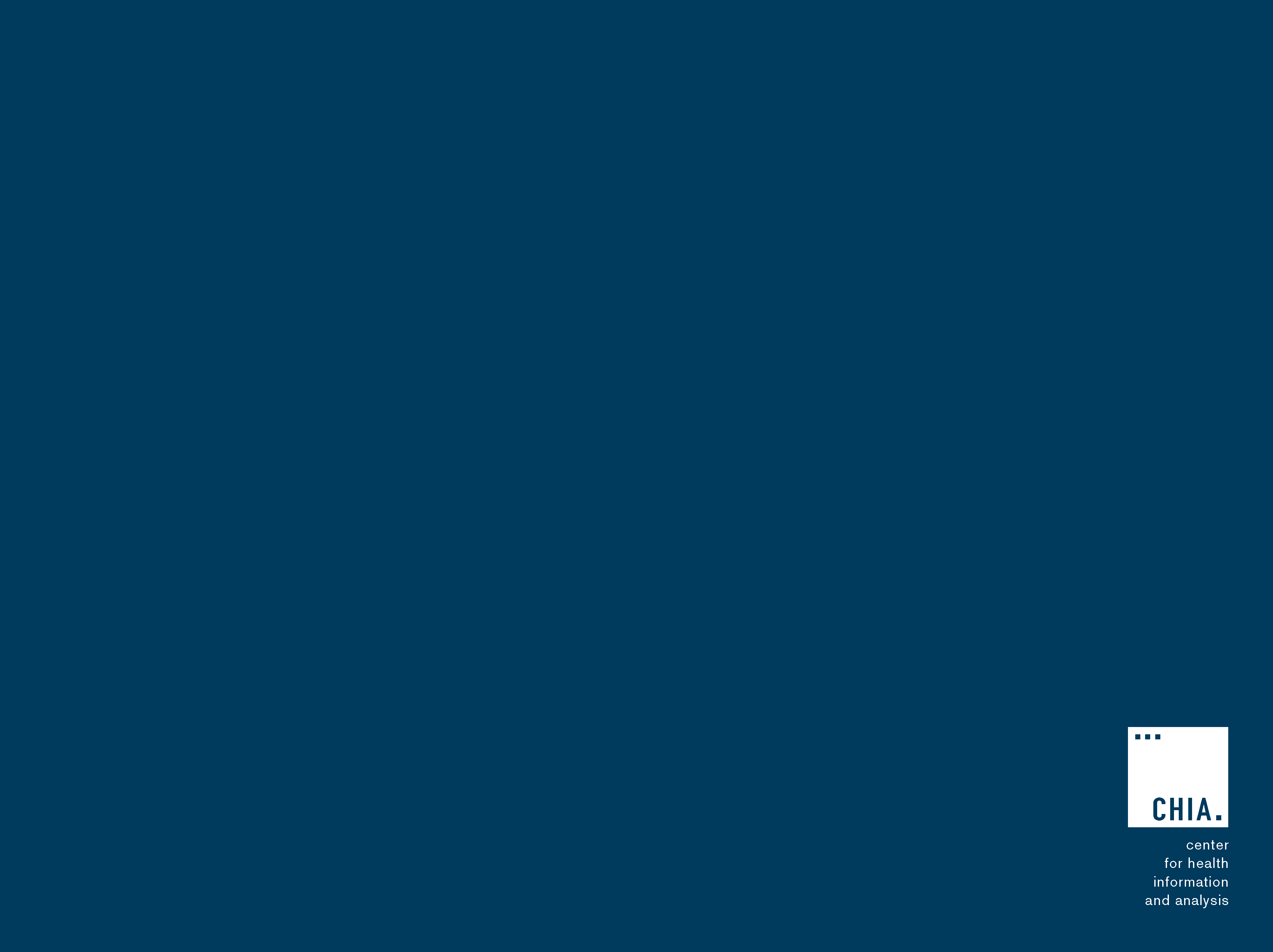 FY2021 Case Mix Updates Webinar
August 31, 2020
Agenda
Welcome

FY2021 Submission Guide Highlights

Walk Through of Proposed Changes
			
Timeline / Next Steps

Race/Ethnicity 

Compliance
	
Questions & Comments
submission guide Highlights
Submission Guide Change Highlights
Changes & Revisions
For 
Hospital inpatient
Hospital Inpatient Discharge Data
Source of Admission
Patient Status
Changes & Revisions
For 
Hospital Emergency
Hospital Emergency Department Data
Changes & Revisions
For 
Hospital outpatient observation
Hospital Outpatient Observation Data
[Speaker Notes: Add Health Plan flag #92 Health Plan Member/Subscriber Flag
N
Must be present.]
Changes & Revisions
For 
PAYER TYPE & PAYER SOURCE
Payer Type
Payer Source
Payer Source
Payer Source
Submission Guides Will Be Published toCHIA Websitehttp://www.chiamass.gov/hospital-data-specification-manuals/
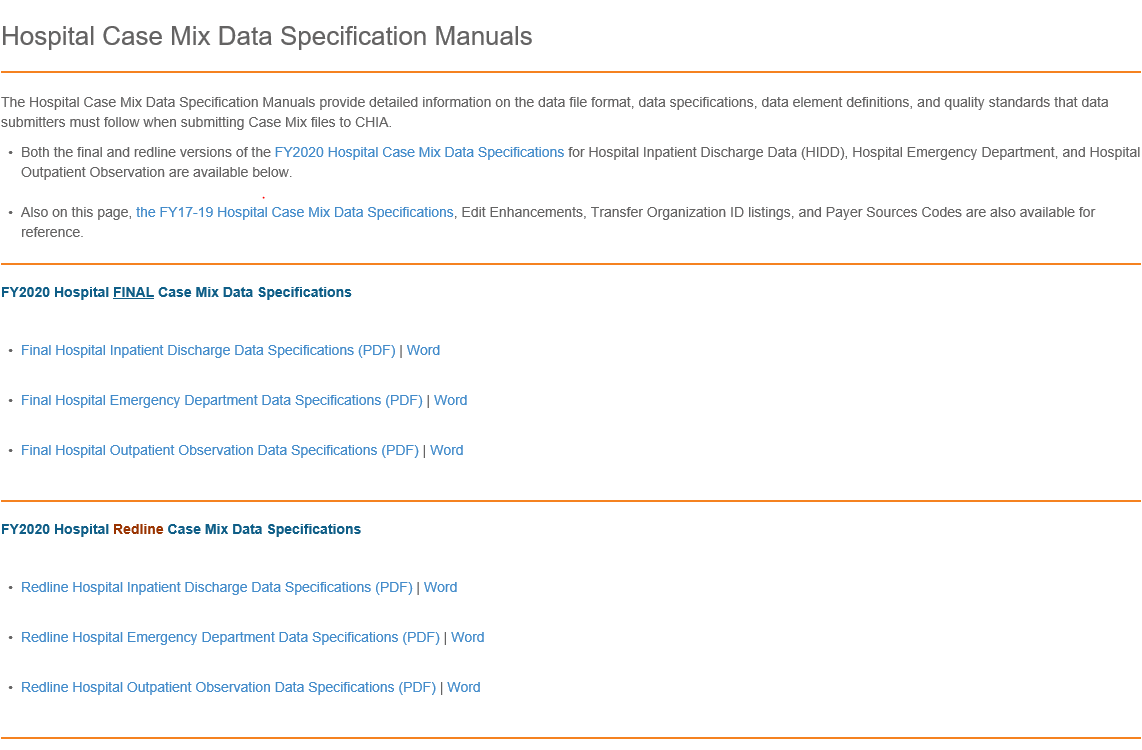 Timeline / Next Steps
Race/Ethnicity
Race Codes
Ethnicity Codes – Utilize full list of standard codes, per Center for Disease Control, and those listed below: http://www.cdc.gov/nchs/data/dvs/Race_Ethnicity_CodeSet.pdf
Compliance
* Reminder: Data from Field Hospitals should be submitted
Questions & Comments
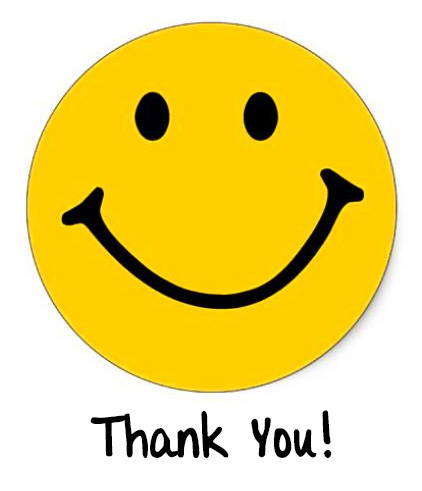 Follow-up Contacts
Kathy Hines, Senior Director of Partner Operations and Data Compliance Kathy.Hines@MassMail.State.MA.US

Catherine Houston, Manager – Hospital Data Compliance Catherine.Houston2@MassMail.State.MA.US

Hospital Liaisons:
Linda Stiller, Senior Health Care Data Liaison Linda.Stiller@MassMail.State.MA.US

Hadish Gebremedhin, Health Care Data Liaison Hadish.Gebremedhin@MassMail.State.MA.US